RGPD … un nouveau jalon calendaire à ne pas manquer
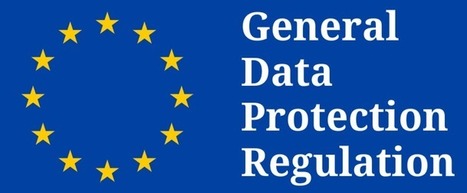 [Speaker Notes: RGPD, l’accronyme « francisé » de la directive Européenne « GDPR ».]
RGPD: la continuité des pratiques de normalisation et de conformité.
Nous assistons au fil du temps à l’imposition de normes et de lois en terme de protection des données.
Directive
Certifications
25 mai 2018
ISO 20000
ISO 27001
ISO 9001
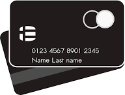 Management de la Qualité
ITIL pour l’entreprise
Management de la sécurité
PCI-DSS
Iceland
Finland
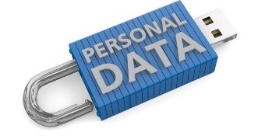 Données bancaires
Russia
Norway
Sweden
En mai 2018, la directive « RGPD(*) » sera applicable dans tous les états membres de l’union européenne ET sans nécessité de traduction dans le droit français.
Toute organisation qui ne sera pas en conformité avec RGPD se verra sanctionner financièrement selon deux niveaux:
- Jusqu’à 10M€ ou 2% du CA annuel MONDIAL en cas de défaut de mise en œuvre.
- Jusqu’à 20M€ ou 4% du CA annuel MONDIAL en cas de transfert de données à des tiers non conformes.
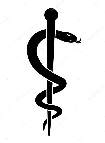 Estonia
Latvia
ASIP/HADS
Lithuania
Denmark
Données médicales
Russia
Ireland
Belarus
Great Britain
Netherlands
Poland
Germany
Ukraine
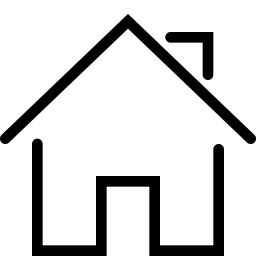 Belgium
Luxembourg
Czech Rep.
SecNum
Cloud
Slovakia
Moldova
Austria
Hungary
France
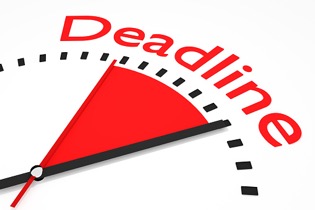 Switzerland
Romania
Slovenia
ANSSI
« Hébergeur de confiance »
Croatia
Serbia
RGPD(*)
Bosnia and Herzegovina
Bulgaria
Andorra
Montenegro
Turkey
Italy
Protection données personnelles EU
Macedonia
Portugal
Albania
Spain
Greece
(*) RGPD: Règlementation Générale pour la Protection des Données (GDPR en anglais)
Cyprus
Malta
RGPD: une sensibilisation régalienne à la gestion et la protection des données personnelles
Un mot clé dans une phrase capitale:
« La protection des personnes physiques à l’égard du traitement des données à caractère personnel est un droit fondamental ».
Ce corpus de 99 articles, dont l’objectif affiché est d’« harmoniser la protection […] des personnes physiques en ce qui concerne les activités de traitement et [d’] assurer le libre flux des données à caractère personnel entre les Etats membres », s’imposera alors à l’ensemble des entreprises et des organisations (établies ou non sur le sol européen) détenant des données personnelles de résidents européens, ou ciblant ces derniers.
Documenter les jeux de données pour définir la classification des informations, leur sensibilité, leur lieu de stockage.
Analyser l’impact de fuite et anticiper les moyens de prévention/sécurisation.
Définir la gouvernance sur le cycle de vie des données
(Collecte, Traitement, Conservation, Destruction)
Les différents volets inclus dans la GDPR:
Privacy Impact Assessment
Tous les jeux de données doivent être sécurisés « par conception ».
DPIA
Concerne bien les données à caractère Personnelles.
Nous pouvons à ce stade s’interroger sur les données concernées, comme par exemple:
Genre, Date et lieu de Naissance, Nombre d’enfants, Copies de Diplômes et Certifications, Contrat de travail, Lettre de licenciement, Numéro(s) de document d’état civil (passeport, cni, carte de séjour …), liste des articles achetés, …/…

Cette liste n’est pas exhaustive, et ne vaut pas de référence à ce stade: Il faut creuser !
Protect by design
Personal Data
Data Privacy Impact Assessment
Un document pour démontrer que l’entreprise
maitrise la sécurisation des données à caractère personnel.
a mis en place la démarche et les moyens nécessaires pour se prémunir des fuites de tout ou parties des dites informations.
GDPR
Data Portability
Data Protection Officer
Obligation de permettre à la personne physique de pouvoir déplacer (ou faire déplacer) les données le concernant (export/import).
Nécessité de nommer un responsable (personne physique) qui sera garante de la protection des données pour les entreprises de plus de 200 personnes.
/!\ Il conviendra de potentiellement revoir le mode de stockage en base de données pour potentiellement disperser les informations: Il faut rendre l’information moins facilement exploitable par les processus de pénétration ou par des personnes malveillantes qui souhaiteraient en faire l’extraction.

/!\ Les données sont trop souvent stockées dans des documents bureautiques: Il faudra faire la chasse aux informations conservées dans des tableurs graphiques,  sur les « drives » de type google®, microsoft®, dropbox® et autres applications dans le « cloud » non contrôlés …
Consent
Data Breach Notification
Il faut identifier un collaborateur prêt à prendre le rôle de « poil à gratter de l’organisation».
Le DPO doit être en relation direct avec tous les responsables exécutifs.
Le DPO ne peut pas être rattaché à la direction informatique et ne devrait pas être un rôle forcément réservé au juriste ou à l’un des membres du comité de direction et/ou executif …
Obligation de rendre publique toute fuite (ou suspicion de fuite) de données dans les 72h.
Right to be forgotten
Chaque personne physique doit avoir donné son consentement explicite au stockage d’informations le concernant.
Sur demande de la personne physique, obligation de supprimer toutes les données personnelles le concernant.
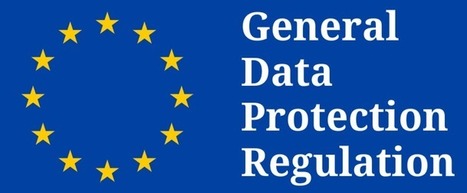 RGPD: quelques mots clés de « sensibilisation »
TOUTES LES ORGANISATIONS stockent des données à caractère « personnel », y compris au format bureautique.

La fonction « DPO » ne devrait pas être limitée aux « organismes de taille importante ».
- Elle doit pouvoir - à minima - être tenue par une personne physiques déjà en place dans l’organisation.
- Si le temps alloué sera important d’ici l’été 2018, la fonction pourra à terme être tenue à « temps partiel » dans les petites structures.

Plus que jamais, il faut que la protection de TOUTES LES DONNEES soit une notion omniprésente chez tous les collaborateurs et sous-traitants de l’organisation.

La sécurité des données impacte directement la réputation des organisations et de leurs collaborateurs.

Pour que les représentants légaux des organisations puissent partir en congés sereinement durant l’été 2018, et ne pas devoir provisionner une amende de la part de la CNIL sur les prochains exercices fiscaux, il faut un plan « RGPD ».
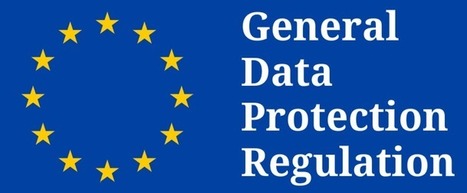 RGPD: plan d’actions suggéré
Un plan d’actions
en sept étapes
Identifier et nommer une personne « DPO ».
Recenser l’emplacement et les traitements des données dites « personnelles ».
Identifier les personnes habilitées à saisir/modifier/consulter/supprimer les informations « personnelles ».
Prioriser et planifier les actions de sécurisation à mener.
Organiser les processus internes de gestion continue du risque.
Documenter la conformité (DPIA)
Profiter de cette belle opportunité pour donner confiance et entretenir la « bonne » réputation.
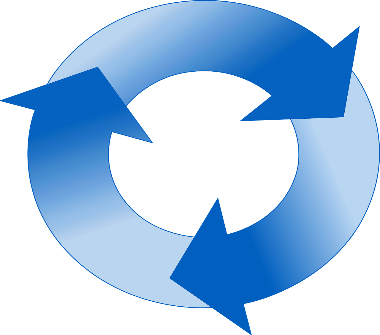 vérifier régulièrement la capacité à adresser les évènements de fuite de données

IL FAUDRA s’assurer que le délai de 72 heures restera tenu dans le temps,
au fur et à mesure de l’évolution de votre système d’informations.